GEYESA
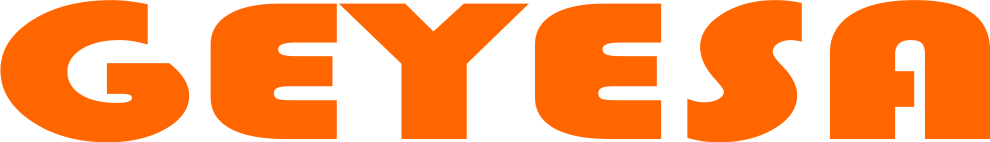 Sergio Bazo Bertrán
2
Febrero de 2018
ÍNDICE
GEYESA
3
Febrero de 2018
Qué es GEYESA
GEYESA es una compañía internacional que aporta soluciones tecnológicas innovadoras en la gestión de residuos industriales, teniendo muy presente su responsabilidad para contribuir a crear un mundo sostenible.
Visita nuestra web haciendo click aquí.
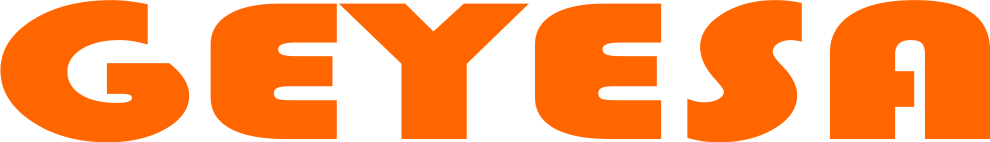 GEYESA
4
Febrero de 2018
Servicios
Sus servicios se articulan en tres unidades de negocio:
Reciclaje de residuos de acero y galvanización
Gestión de polvos de acería de horno de arco eléctrico que fabrican acero común.
Gestión de polvo de aceros inoxidables y especiales.
Valorización de residuos de zinc y sus aleaciones provenientes de la galvanización del acero, inyección de metales y construcción.
GEYESA
Servicios
5
Febrero de 2018
Reciclaje de residuos de aluminio, escorias salinas y SPL
Reciclaje de aluminio a partir del cual se producen aleaciones de aluminio de alto valor.
Reciclaje integral de escorias salinas, SPL, polvos de filtro, finos de molienda de escorias de aluminio y otros residuos produciendo concentrados, fundentes y óxido de aluminio.
Venta de maquinaria y tecnología.
GEYESA
6
Febrero de 2018
Servicios
Soluciones medioambientales para la industria
Servicios de gestión completa de residuos industriales.
Limpiezas industriales.
Gestión y descontaminación de suelos.
Fabricación de granzas de polietileno de baja densidad a partir del reciclado del film usado como cubierta de invernadero.
Recogida, transporte y eliminación de transformadores, condensadores y materiales contaminados con PCB (Policlorobifenilos).
GEYESA
7
Febrero de 2018
Misión
GEYESA centra su actividad en la prestación de servicios medioambientales a la industria desarrollando las actividades de reciclaje de residuos de aluminio, reciclaje de residuos de acero y galvanización y gestión de residuos industriales.
GEYESA
8
Febrero de 2018
Visión
GEYESA aporta soluciones a la gestión de residuos industriales teniendo muy presente su responsabilidad social para contribuir a crear un mundo sostenible.
GEYESA
9
Febrero de 2018
Valores
GEYESA basa su gestión en los siguientes valores:
Liderazgo en Prevención de Riesgos Laborales y Protección Medioambiental
Excelencia en nuestras operaciones y los servicios que ofrecemos.
Cumplimiento normativo e integridad.
GEYESA
10
Febrero de 2018
Contáctanos
Solicita mayores informes por e-mail a:

informes@geyesa.com
GEYESA